Место для логотипа региона и (или) региональной программы
Формирование основ финансовой грамотности у школьников посредством интерактивного обучения и проектной деятельности.
Направление практики – финансовое просвещение и финансовая безопасность
Наименование субъекта   -Калужская область
Автор практики: Муниципальное общеобразовательное учреждение «Средняя общеобразовательная школа д. Кривское имени В.В.Мигунова» Боровского района Калужской области.  Калинина Елена Михайловна, заместитель директора ОО, 84843869515 (89038125667) lena-kalin@yandex.ru
Образовательная модель формирования финансовой грамотности
Достигнутые результаты
100%-доля  обучающихся,  изучающих основы финансовой грамотности и финансовой культуры в рамках общеобразовательных предметов.
   100%- доля детей 1-11 классов, охваченных программами   внеурочной деятельности  и дополнительного образования по финансовой грамотности
     100% обучающихся вовлечены   в  мероприятия   финансовой направленности (олимпиады, онлайн-уроки, онлайн-игры, конкурсы, интеллектуальные игры) . 
    90% родителей (законных представителей) удовлетворены  качеством образовательных услуг в направлении формирования финансовой грамотности обучающихся
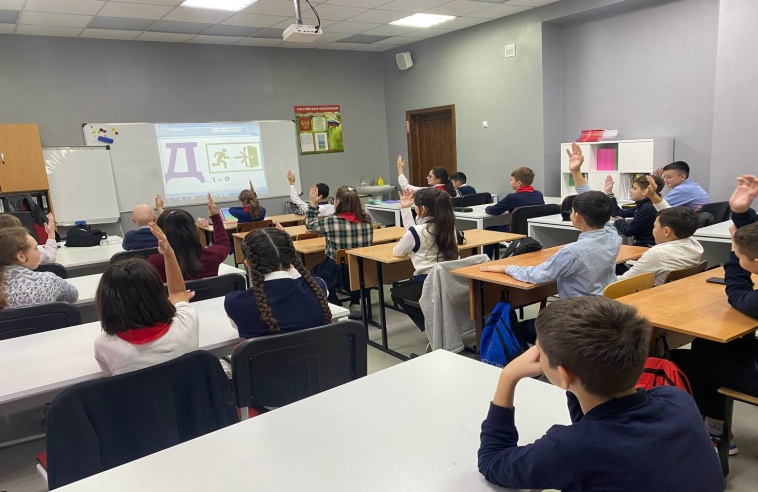 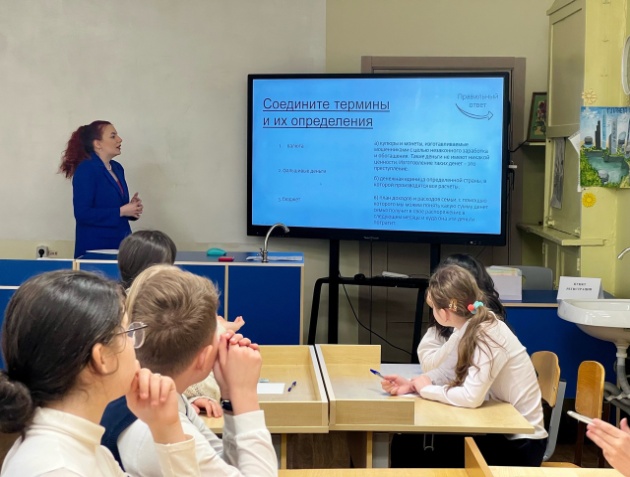 Сформированы финансовые компетенции: 
15%- полноценно  используют все финансовые  инструменты 30%- используют  все финансовые  инструменты  на базовом уровне.
50%- имеют базовые понятия 
5%  имеют минимальные понятия.
Достигнутые результаты
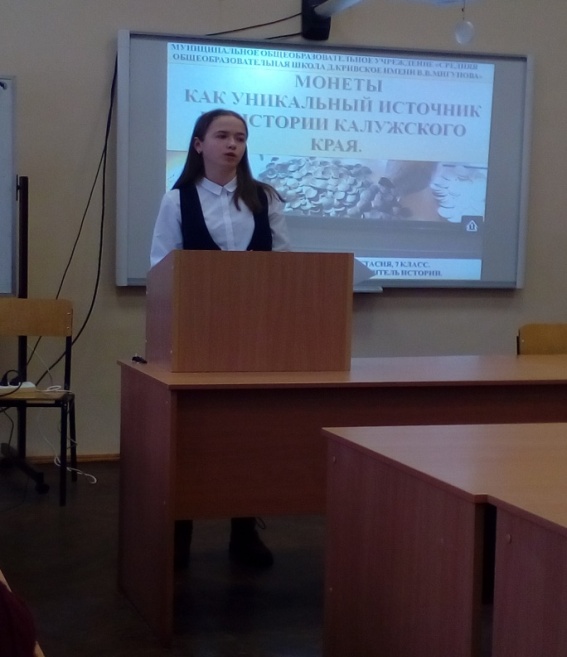 Учащиеся  школы - победители и призеры муниципального и регионального этапов Всероссийской олимпиады школьников по истории, обществознанию, экономике; победители заочного этапа Всероссийской  олимпиады «Финатлон», победители   регионального этапа турнира «Кредит? Вклад!», проходившего под эгидой Дня банковского работника, призеры Всероссийской онлайн-олимпиады по финансовой грамотности.

Школа-победитель  Конкурсного отбора лучших практик общеобразовательных организаций , находящихся на территории Калужской области , по реализации современных моделей формирования финансово грамотного поведения участников образовательных отношений в 2020 году. 

Учитель школы Калинина Е.М.- победитель 
регионального этапа  Всероссийского конкурса
 профессионального мастерства педагогов
 финансовой грамотности «Финансовая перемена».
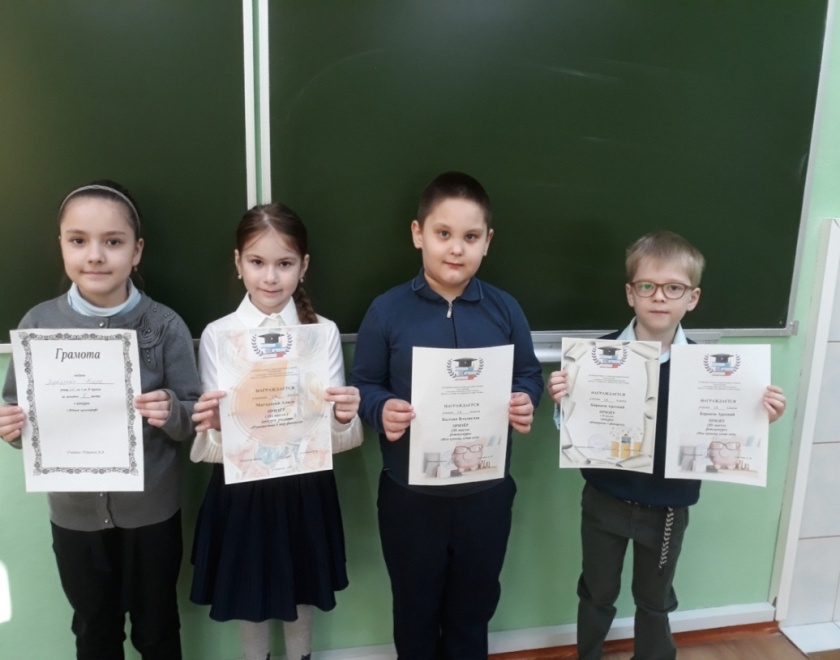 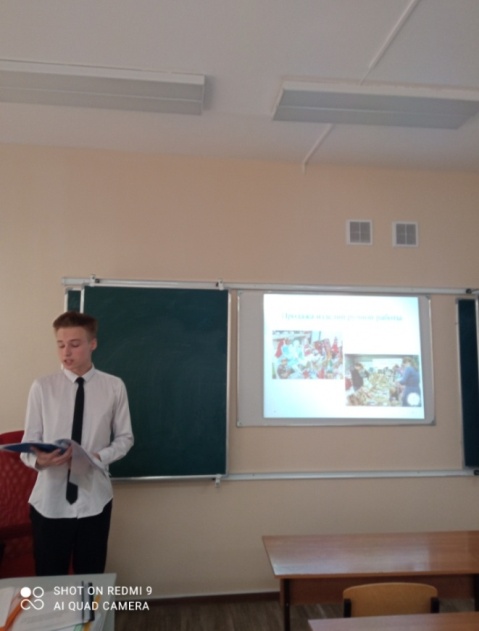 Обобщение и распространение опыта
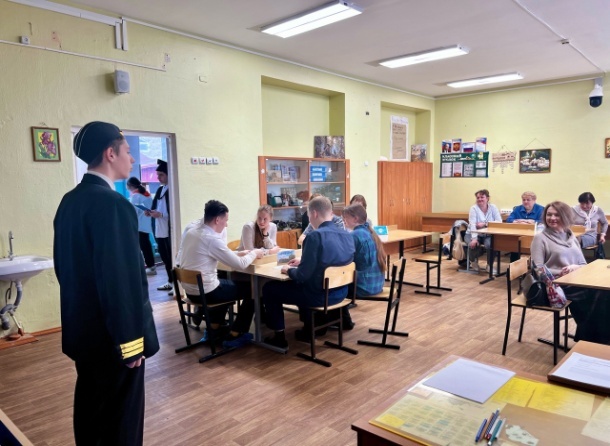 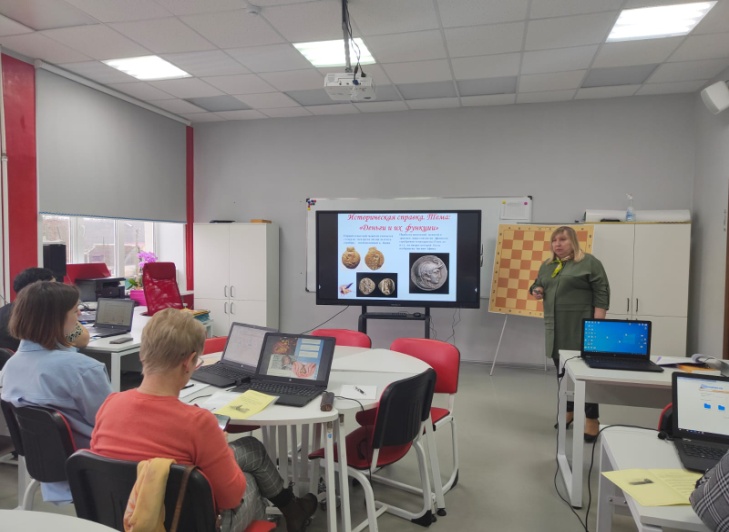 15 публикаций на сайте  «Инфоурок»  https://infourok:ru и  в электронном журнале  «Современный урок»
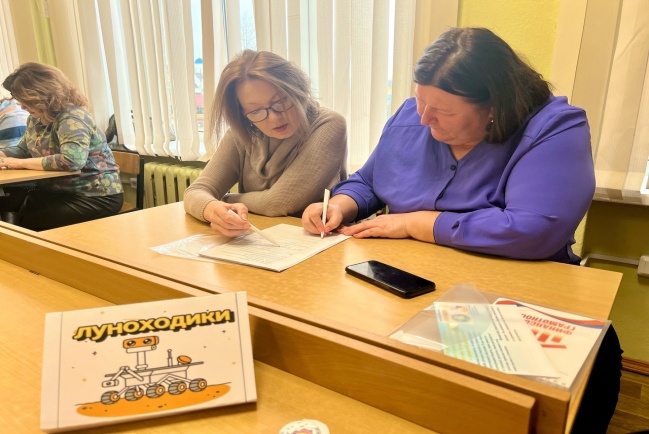 21.04.2022.Муниципальный практический семинар «Финансовая грамотность как компонент функциональной грамотности: подходы к разработке учебных заданий»
17.03.2023.Муниципальный семинар «Ярмарка финансовых идей» (День финансовой грамотности в школе)
29.03.2024 Региональный семинар
 Формирование основ финансовой грамотности у школьников посредством интерактивного обучения и проектной деятельности
Инструменты для тиражирования
Дидактические материалы для реализации
 программы финансового просвещения и финансовой безопасности:
Содержание 
Тема №1.Доходы. Расходы. Бюджет.
Тема №2. Деньги.
Тема №3 Инфляция.
Тема №4. Банки и банковские услуги.
Тема №5.Депозиты и кредиты
Тема №6.Налоги.
Тема №7.Страхование.
Тема №8.Инвестиции. Ценные бумаги.
Тема №9.Пенсионное обеспечение.
Тема № 10.Финансовое мошенничество.
Рабочая тетрадь  «Основы финансовой грамотности  в курсе истории России  и краеведения в XVI-XVII веках» (II часть)
Рабочая тетрадь  «Основы финансовой грамотности  в курсе истории России  и краеведения в  XVIII веке» ( III часть)